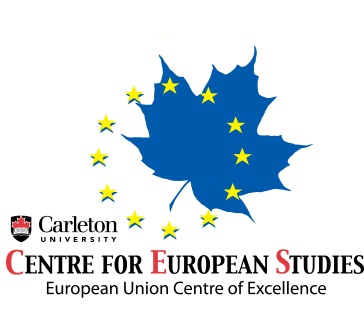 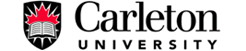 BIOGRAPHIES of PARTICIPANTS
Manfred Auster is Minister-Counsellor and the Head of the Political and Public Affairs Section at the Delegation of the European Union to Canada in Ottawa since September 2012. He has worked on different assignments with the German Federal Foreign Office and German Embassy in Ottawa prior to his current posting. Between 1991 and 2010, he served in locations throughout Europe, Australia and the Department of Foreign Affairs and Trade Canada. He studied law at Free University of Berlin and London School of Economics.

Petra Bendel is the Academic Director of the multidisciplinary Centre for Area Studies  at the Friedrich-Alexander University of Erlangen-Nuremberg and Senior Lecturer in Political Science. She received her Ph.D. and Master of Arts degrees at Heidelberg University, Germany,  and obtained her habilitation at the Friedrich-Alexander University of Erlangen-Nuremberg.  In the past she gained professional experience as researcher at Heidelberg University and at the German Institute of Global and Area Studies (GIGA) Hambug,  and presently also works  as a consultant to European think tanks and political foundations.

Sergio Carrera is a senior research fellow and Head of the Justice and Home Affairs Programme at the Center for European Policy Studies, in Brussels. His areas of expertise include justice and home affairs, citizenship, migration, asylum, borders and internal security. He received his Ph.D. on immigration and citizenship from University of Maastricht in the Netherlands. He also holds an LL.M. in European, Comparative and International Law from the same university.

Michael Collyer is a Senior Lecturer in Geography at the Sussex Centre for Migration Research, Geography, International Development.  During the 2012/13 academic year he has a Fulbright scholarship and will be based in the Department of Geography at the University of Washington, Seattle. Before his appointment as lecturer at Sussex he held a three-year Marie Curie Outgoing International Fellowship, based at the University of Colombo, Sri Lanka. He was previously a Nuffield Foundation New Career Development Fellow at Abdelmalek Essaadi University in Tétouan, Morocco. He completed his PhD, on the dynamics of the Euro-Algerian migration system, in 2002.

Joan DeBardeleben is Chancellor’s Professor in the Department of Political Science and the Institute of European, Russian, and Eurasian Studies (EURUS) at Carleton University, where she also holds Jean Monnet Chair in the EU’s Eastern Neighbourhood Relations. She is also Director of the Centre for European Studies (European Union Centre of Excellence) and Director of the Canada-Europe Transatlantic Dialogue, a major Canada-Europe research network funded by the Social Science and Humanities Research Council of Canada (SSHRC). She received her PhD from the University of Wisconsin-Madison. Her recent research work also deals with EU-Russian relations and the EU’s policy toward its eastern neighbours, as well as with political participation in the European Union. She is also the author of numerous books and articles dealing with Russian politics, including attention to public opinion, labour relations and privatization, environmental politics, federalism, and elections. She is currently president of the European Community Studies Association-Canada (ECSA-C).
Janet Dench is the Executive Director of the Canadian Council for Refugees, where she has worked since 1990 (as Executive Director since 1997).  Through this organization and through others for which she has volunteered, she works for policies and programs that respect refugee rights and welcome refugees and immigrants to Canada.  Her main interests lie in international and Canadian refugee and immigration policy, with an emphasis on international human rights, gender‑sensitivity and anti‑racism, and in NGO networking and advocacy.  Janet has a BA (in Classics and Modern Languages) from the University of Oxford and an MA in Religious Studies from Concordia University.

Howard Duncan  is the Executive Head of the Metropolis Project, an international network of officials from the academy, government, and civil society in the field of migration and diversity. In 1997, Howard joined the Metropolis Project at Citizenship and Immigration Canada as its International Project Director, and became its Executive Head in 2002. He moved the Metropolis Secretariat from Citizenship and Immigration Canada to Carleton University in 2012. His current research interests include immigrant integration theory, multiculturalism theory, globalization and migration, and the relationship between migration and development. He received his Ph.D. in Philosophy from the University of Western Ontario where he studied the history and philosophy of science.

Martin Geiger currently holds a Banting Fellowship (Government of Canada/SSHRC) at Carleton University. He is affiliated with the Department of Political Science and the Institute of European, Russian and Eurasian Studies. He is also an Associate of the Centre for European Studies (Carleton University) and a Corresponding Member of his former workplace, the Institute of Migration Research and Intercultural Studies (IMIS) at the University of Osnabrück, Germany. Geiger received his PhD in Geography from the University of Bonn (Germany) and has held visiting appointments at the University of Granada (Spain), the West University of Timisoara (Romania) and the Centre for European Studies at Carleton University. He is the (co-)author and co-editor of a number of publications on different aspects of cross-border mobility, development and governance. Geiger is also the founding co-editor of Mobility & Politics, a new thematic series with Palgrave Macmillan.

Jenna Hennebry is Director of the International Migration Research Centre at Wilfrid Laurier University. Her  work involves comparative international research on mobility and migration governance with an emphasis on foreign worker programs.  Her recent co-edited books included Targeted Transnationals  (UBC Press) and Territoriality and Migration in the EU Neighbourhood (Springer). 

James Milner is an Associate Professor in the Department of Political Science, Carleton University. His current research considers the relationship between the prolonged presence of refugees in neighbouring countries and peacebuilding in their country of origin, especially in the context of Africa. He is also Co-Director of The PRS Project, a policy research project at the University of Oxford focusing on the plight of refugees in situations of prolonged exile. His past research has examined the politics of the global refugee regime and refugee and asylum policies in Africa. He has worked as a Consultant for the United Nations High Commissioner for Refugees (UNHCR) in India, Cameroon, Guinea and its Geneva Headquarters. He is author of Refugees, the State and the Politics of Asylum in Africa (Palgrave Macmillan, 2009), co-author of UNHCR: The Politics and Practice of Refugee Protection (Routledge, 2012), and co-editor of Protracted Refugee Situations: Political, Human Rights and Security Implications (UN University Press, 2008). He received his DPhil from the University of Oxford, UK.
Shahamak Rezaei obtained his Doctorate in Business Administration from University of Southern Denmark in 2001. Has was recently Visiting Professor at University of Oxford, Center on Migration, Policy and Society (COMPAS) in UK and currently Visiting Fellow at Princeton University, Center for Migration & Development (CMD). He is associate professor at Roskilde University in Denmark, Department of Society and Globalisation where he also served as Head of Social Science studies. His research has focused on Migration, Globally born SMEs, Migrant Entrepreneurship, Transnational Entrepreneurship, Economic Consequences of Migration, Informal Economic Activities, Industrial Relations and Comparative Welfare State Analysis.

Jeff Sahadeo, is Associate Professor Director in the Department of Political Science and Director of the Institute of European, Russian, and Eurasian Studies, Carleton University. His teaching interests include diaspora, migration, and empire in Eastern Europe and Asia. He also works on issues of colonialism, nationality, frontiers, and borders in relations of power and the creation of identities and states. A specialist on Central Asia, Dr. Sahadeo has conducted extensive work in Uzbekistan. He also teaches courses on the eastwards expansion of the European Union. 
 
Mark Salter is a full professor at the School of Political Studies, University of Ottawa. He is editor of "Research Methods in Critical Security Studies" with Can Mutlu, "Mapping Transatlantic Security Relations," "Politics at the Airport" and "Global Policing and Surveillance: borders, security identity" with Elia Zureik. He is the sole author of Rights of Passage: The Passport in International Relations and  Barbarians and Civilization in International Relations. Recent research appears in Security Dialogue, Critical Studies on Security, Review of International Studies, Political Geography, Mobilities, Geopolitics, and others.